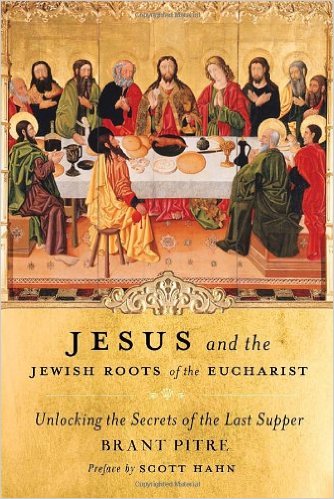 Wednesday Nights
during Lent:


Soup Supper: 6:00-6:45
Service:          7:00-8:30
Childcare Provided

Church of the Messiah
3754 University Club Blvd.
Jacksonville, FL 32277
www.MyCOMJax.com
904-721-4199
One of Pitre’s main contentions is that, in order to understand the Eucharist in the way that the Apostles did, you must understand the Eucharist from the point of view of a first-century Jew.
Pitre asserts that 1st-century were not just looking for a coming Messiah, they were expecting an entire new Exodus!
This new Exodus would have the aspects to it:
The New Moses
The New Covenant
The New Temple 
The New Promised Land
This new Exodus would have the aspects to it:
The New Moses
“The Lord your God will raise up for you a prophet like me from among you, from your fellow Israelites. You must listen to him…
	“The Lord said to me: ‘What they say is good.  I will raise up for them a prophet like you from among their fellow Israelites, and I will put my words in his mouth. He will tell them everything I command him.’”
Deuteronomy 18:15,16-17
This new Exodus would have the aspects to it:
The New Moses
The New Covenant
Most of us are familiar with the Ten Commandments as a covenant that God made with the Children of Israel at Mt. Sinai, but the Jews also had an expectation of a new covenant that would be coming in the future.
“The days are coming,” declares the Lord,    “when I will make a new covenantwith the people of Israel    and with the people of Judah.It will not be like the covenant    I made with their ancestorswhen I took them by the hand    to lead them out of Egypt,because they broke my covenant,    though I was a husband to them,”declares the Lord.“This is the covenant I will make with the people of Israel    after that time,” declares the Lord.“I will put my law in their minds    and write it on their hearts.I will be their God,    and they will be my people.
Jeremiah 31:31-33
This new Exodus would have the aspects to it:
The New Moses
The New Covenant
The New Temple
Following the first Exodus, the Israelites worshiped in the Tabernacle, which was essentially a portable temple.  During the reign of King Solomon, the Israelites built the “First Temple” that was ultimately destroyed by the Babylonians in 586 BC.
The Temple was rebuilt but it was a pale shadow of its former glory.  While Herod the Great had funded fifteen years worth of impressive renovations on the Temple prior to his death, the biggest problem was that the Holy of Holies was empty!  The Ark of the Covenant had been lost for almost 600 years.
Many Jews believed that the prophecies which referred to the glory of the Temple referred to not to the Second Temple, but to a coming Temple which the coming Messiah would construct.
This new Exodus would have the aspects to it:
The New Moses
The New Covenant
The New Temple 
The New Promised Land
When they came out of the Wilderness and crossed over the River Jordan, the Children of Israel entered into the Promised Land, but the Israelites did not remain there, nor did they all return after the Exile.  The Prophets anticipate a new place where God’s people will dwell together again.
“And I will provide a place for my people Israel and will plant them so that they can have a home of their own and no longer be disturbed.”
II Samuel 7:10
“For behold, I create new heavens and a 
new earth; And the former shall not be remembered or come to mind.
But be glad and rejoice forever in what I create; 
For behold, I create Jerusalem as a rejoicing, And her people a joy.
I will rejoice in Jerusalem,
And joy in My people;The voice of weeping shall no longer be heard in her, Nor the voice of crying.”
Isaiah 65:17-18
As the Jews were expecting the Messiah to be not only a political revolutionary, but to also lead them in a new Exodus, it makes sense that this new Exodus would also have a new Passover.
The original Passover had five steps:
Choose an unblemished male lamb
Sacrifice the lamb
Spread the blood of the lamb on the home as a “sign” of the sacrifice
Eat the flesh of the lamb with unleavened bread
Every year, keep the Passover as “a day of remembrance” forever
Over the fifteen centuries or so between the first Passover and Jesus’ time, some aspects of the Passover had changed for the Jews.  

	What were some of these changes?
1.	The Passover moved from the home to “the place which the LORD your God will choose, to make His name dwell in it.” (Deuteronomy 16:6)  At first this meant the Tabernacle but ultimately it came to be thought of a priestly sacrifice in the Temple.
2.	The Passover lambs may have been sacrifices in such a way as to resemble crucifixion.  The Mishnah records the lambs being dress with thin rods of pomegranate wood.  This also matches what the Christian apologist Justin Martyr when he states that the lamb is “roasted and dressed up in the form of a cross.”
3.	The Passover became a participation in (not just a memorial of) the first Passover.  The Passover was not just a sacrifice but it was a memorial which made present the events it memorialized and allowed the Jews take part in the first Passover.  This is how they all say, “This is done because of what the Lord did for me when I came up from Egypt.” (Exodus 13:8)
4.	The Passover became tied to the coming of the Messiah.  Various different rabbis in their commentaries on the Scriptures suggested that the Messiah would come on the night of Passover.  One wrote, “In that night they were redeemed and in that night they will be redeemed.”  The Passover became both retrospective and forward-looking.
When Jesus celebrated the Last Supper in the Upper Room with the Apostles they had been trained their entire lives to think about what He was doing and to see it like this:
They knew it was a Passover!
They knew it was a Passover!
They saw the Jesus changed it and…
They knew it was a Passover!
They saw the Jesus changed it and…
They realized that this was the New Passover
They knew it was a Passover!
They saw the Jesus changed it and…
They realized that this was the New Passover
The New Passover would come before the New Exodus, involve the new Covenant, new Moses, new Temple, and new Promised Land, and be led by the Messiah!
Obviously, what they did not realize was that, Jesus was also saying He was about to be sacrificed in order to make this covenant.